Bennie Waller
wallerbd@longwood.edu
434-395-2046
Longwood University201 High StreetFarmville, VA 23901
KIDS
1
2
3
3
4
5
MEAN

MEDIAN

MODE
Most widely used measure of dispersion is variance and standard deviation.

Standard deviation measure the dispersion or volatility around a benchmark (mean or average)
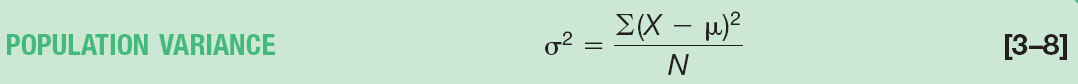 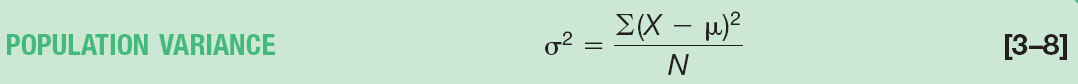 B
A
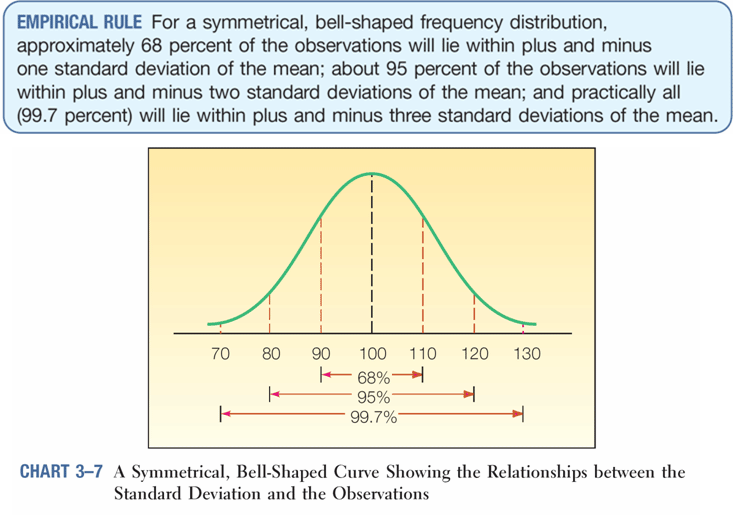 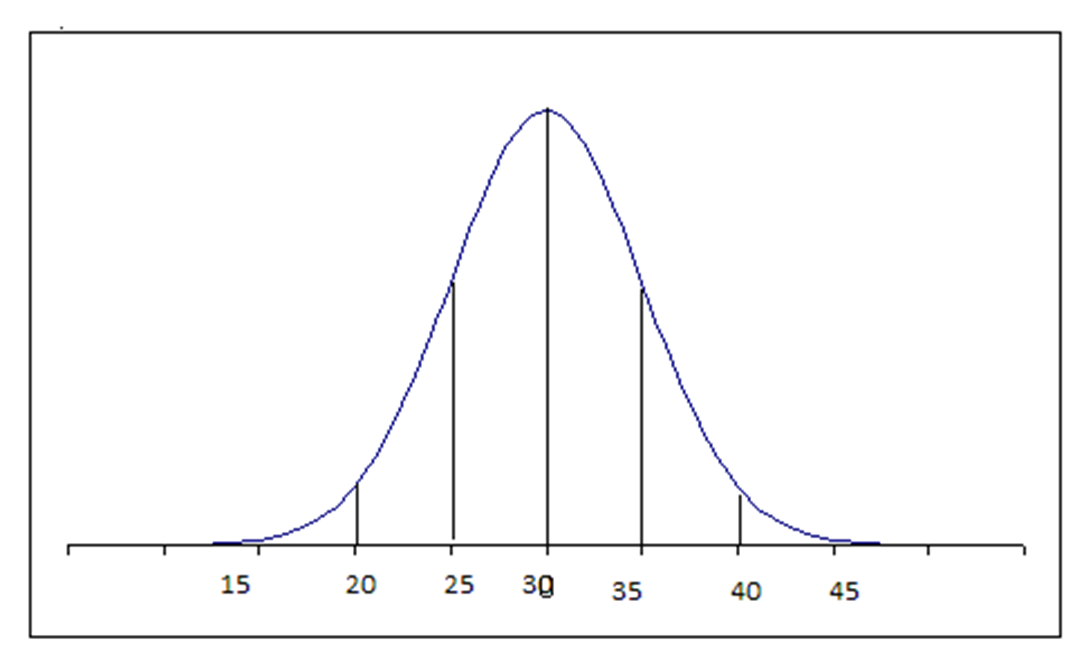 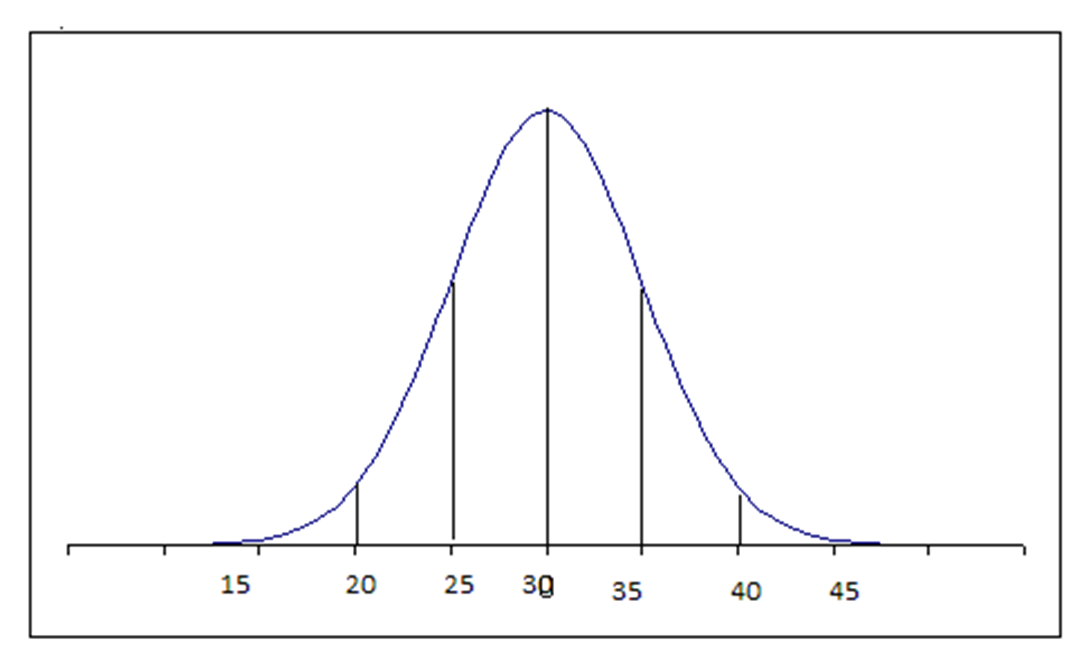 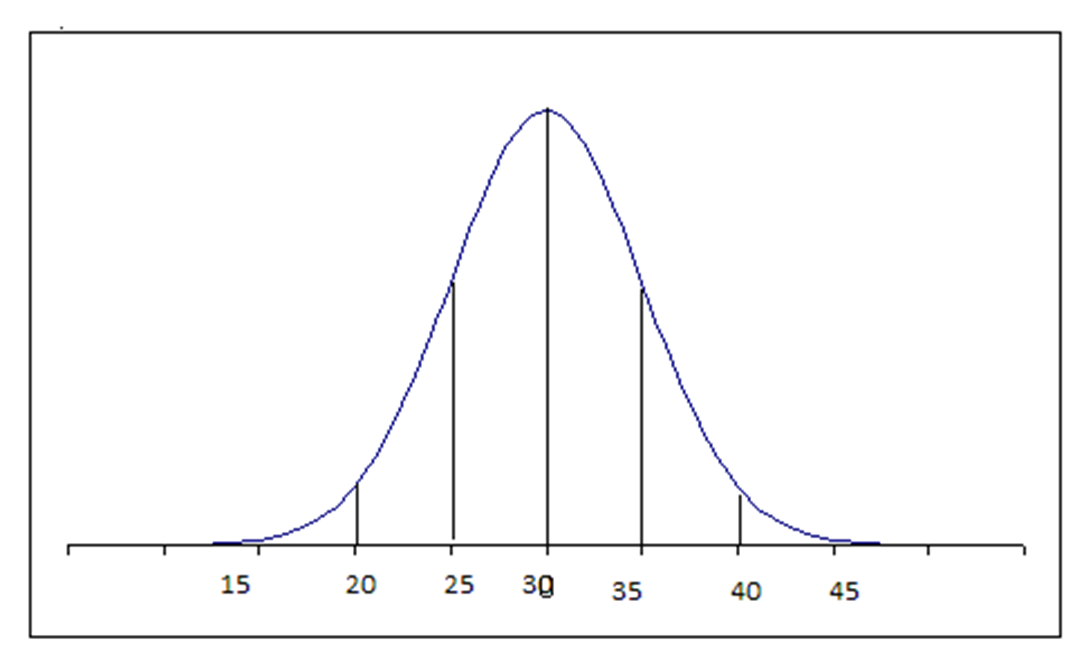 Consider an example of Pizza deliveries where the mean is 30 minutes with a standard deviation of 5 minutes.  Using your knowledge of the empirical rule, what is the likelihood of a pizza arriving in;
<30 minutes?
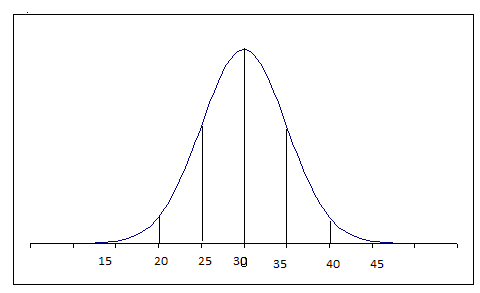 Consider an example of Pizza deliveries where the mean is 30 minutes with a standard deviation of 5 minutes.  Using your knowledge of the empirical rule, what is the likelihood of a pizza arriving in;
<20 minutes?
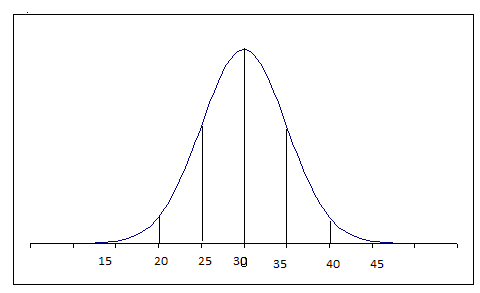 Consider an example of Pizza deliveries where the mean is 30 minutes with a standard deviation of 5 minutes.  Using your knowledge of the empirical rule, what is the likelihood of a pizza arriving in;
>35 minutes?
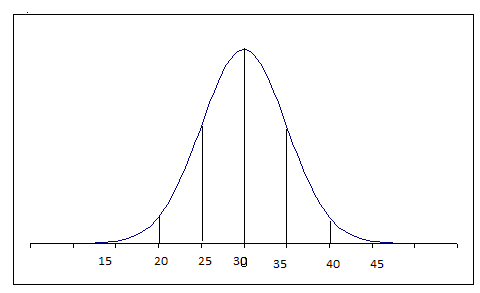